Smart City VillachVIsion Step I
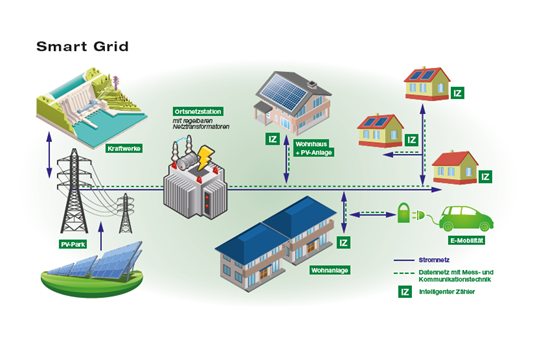 02.02.2015
[Speaker Notes: Diese PowerPoint-Folien sind eine vorformatierte Beispiel-Version zur Erstellung von KNG Präsentationen. Die Erläuterungen zur Handhabung der Folien finden Sie hier im Notizbereich.

Fehlende Elemente, Textfelder, Farben, Formen usw. können aus den vorhandenen Folien übernommen/kopiert werden.

Wie füge ich eine Fußzeile ein?
In der Registerkarte „Einfügen“ auf Kopf- und Fußzeile klicken. Im nun geöffneten Dialogfenster die gewünschten Daten eintragen. 
Sollten Sie auf der Titelfolie keine Fußzeile wünschen, dann löschen Sie die Textfelder in der Fußzeile.]
Inhaltsverzeichnis
Projekt - Ausgangssituation	  3
Projektpartner 	  4
Überblick - Arbeitspakete	  5
Arbeitspakete im Detail	  6
Demogebiet Villach	  9
Projektstatus – Auswertung und Bewertung der erzielten Ergebnisse 	  10
DI Christian Schneider
2
[Speaker Notes: Das Inhaltsverzeichnis kann nicht automatisch erstellt werden, sondern muss händisch angepasst werden.]
Projekt - Ausgangssituation
Förderung vom Klima- und Energiefonds im Rahmen von „Smart Energy – Fit4Set“

Kooperatives F&E-Projekt

Verbindlichkeit der Kooperationspartner

Multiplizierbarkeit der Projektergebnisse

Anschluss an Projektergebnisse aus anderen Programmen

Laufzeit: Dezember 2012 – August 2015
DI Christian Schneider
3
Projektpartner
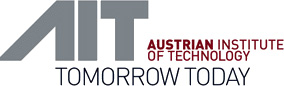 AIT – Austrian Institute of Technology

EQOS Energie

CTR – Carinthian Tech Research

FH-Villach

Infineon

KNG-Kärnten Netz GmbH

PWC (PricewaterhouseCoopers)

RMA – Ressource Management Agentur (Projektkoordinator)

Siemens

Stadt Villach (Konsortialführung)

SYMVARO (Softwareentwicklungsfirma für Smart Energy)
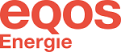 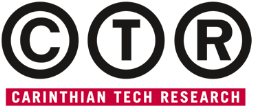 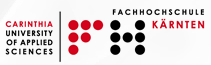 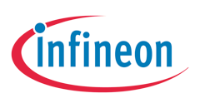 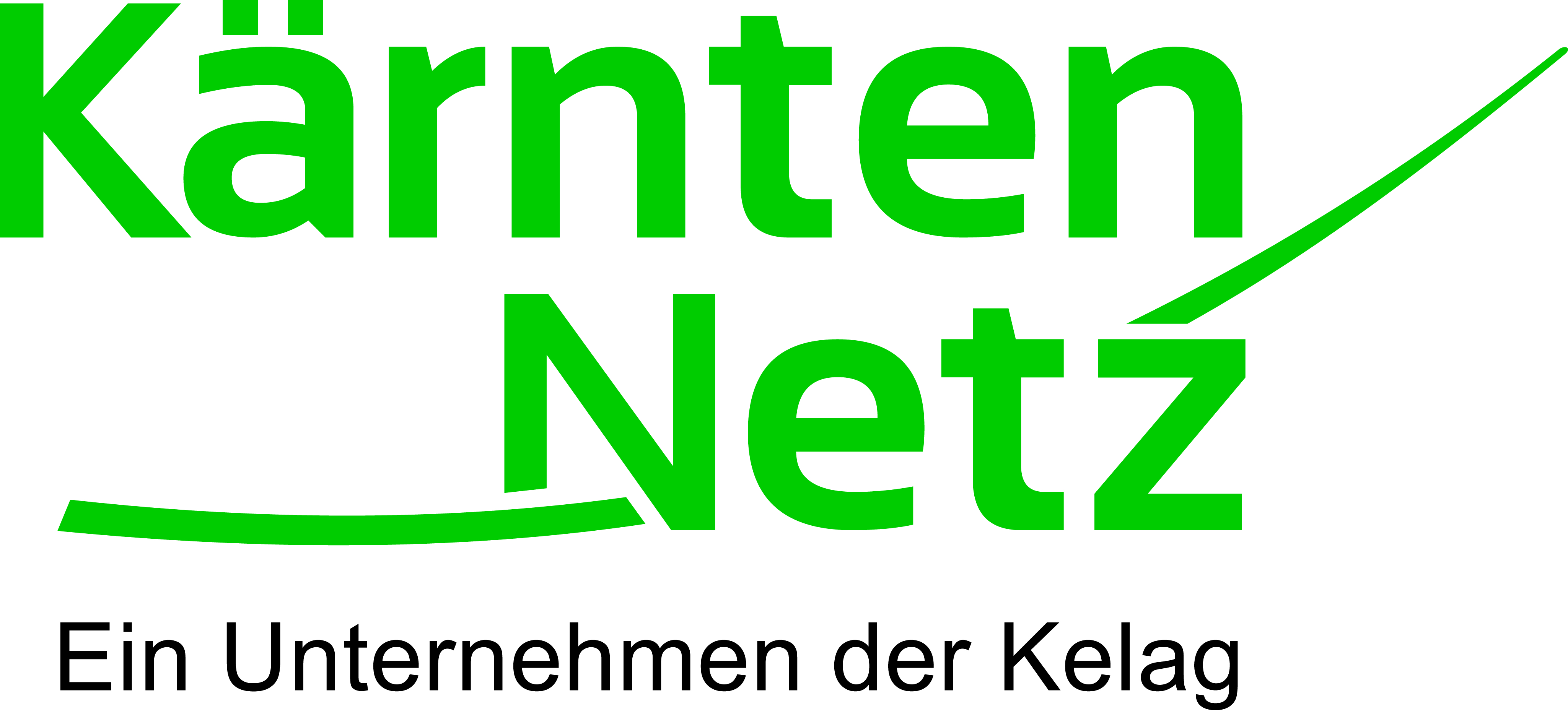 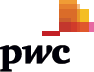 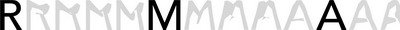 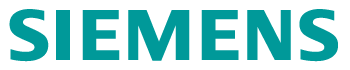 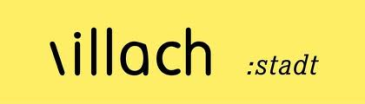 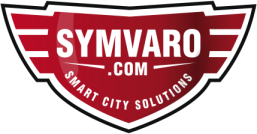 DI Christian Schneider
4
Überblick - Arbeitspakete
Projektmanagement

Anforderungsanalyse und Entwicklung eines Smart Grid Konzeptes

Finanzierungskonzepte und Smart City Geschäftsmodelle

Intelligente Planungs- und Betriebsansätze für Niederspannungsstromnetze

Integration von „intelligenten Verbrauchern“

Integration und Betrieb von Speichersystemen

Demogebiet Smart Grid

 Auswertung und Bewertung der erzielten Ergebnisse
DI Christian Schneider
5
Arbeitspakete im Detail (1)
Finanzierungskonzepte und Smart City Geschäftsmodelle

Entwicklung von neuen Geschäftsmodellen für Smart City Lösungen

Finanzierungsmodelle zur Umsetzung von Projekten, wie z.B. ein Bürgerbeteiligungsmodell für PV-Anlagen, zur Erzeugung von erneuerbarer Energie

Implementierung eines Inkubators um die unterschiedlichen Geschäftsmodelle zu betreiben
DI Christian Schneider
6
Arbeitspakete im Detail (2)
Anforderungsanalyse und Entwicklung von intelligenten Planungs- und Betriebsansätzen für Niederspannungsstromnetze

Herausarbeiten von Lösungsansätzen im Laborbetrieb für die Umsetzung eines Smart Grids im städtischen Bereich
Integration von Kraftwerken mit erneuerbarer Energie
Integration von intelligenten Verbrauchern
Analyse der Integration und des Betriebs von Speichersystemen
Entwicklung von Algorithmen für ein Energiemanagementsystem

Die Umsetzung erfolgt im TestLab in Villach
DI Christian Schneider
7
Arbeitspakete im Detail (3)
Demogebiet Smart Grid – Integration von „intelligenten Verbrauchern“

Erfolgreiche Umsetzung eines Smart Grids im städtische Bereich
Installation von Smart Meter inklusive Kommunikationsinfrastruktur zum Abtransport der Daten
Installation eines regelbaren Ortsnetztransformator (RONT)  
Implementierung eines Meter Data Management Systems
Einrichtung eines Kunden-Informationsportals
Detaillierte Lastflussanalyse basierend auf den Smart Meter Daten bzw. auf zusätzlichen Messergebnissen
Analyse der gesammelten Smart Meter Daten sowie des Kundenverbrauchsverhaltens
Integration eines Reglers (RONT) zur Spannungs- und Lastflussoptimierung
Überwachung und Optimierung des Reglerkonzeptes
Entwicklung von Betriebs- und Planungsgrundsätzen für zukünftige Niederspannungsnetze

Die Umsetzung erfolgt im Demogebiet in Auen in Villach sowie in Mooswald
DI Christian Schneider
8
Demogebiet Villach
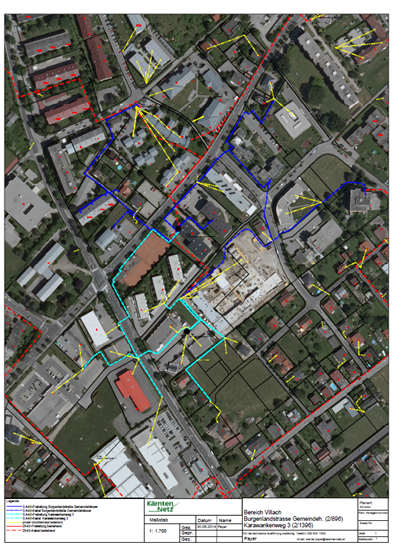 2/1396 Villach Karawankenweg 3
2/896   Villach Burgenlandstraße Gemeindehäuser
2/1697 Villach Leopold Hrazdil Straße
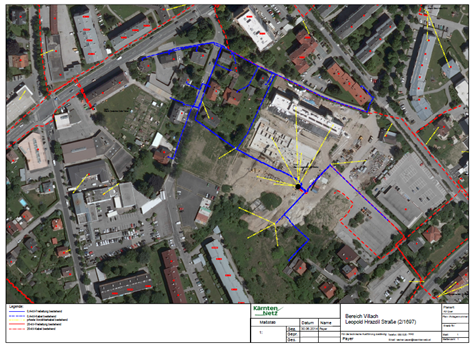 DI Christian Schneider
9
Projektstatus – Auswertung und Bewertung der erzielten Ergebnisse
Installation einer PV-Anlage im Demogebiet in Auen in Villach, finanziert durch ein Bürgerbeteiligungsmodell – umgesetzt 

Roll Out von ca. 700 Smart Meter im Demogebiet in Auen in Villach – umgesetzt 

Betrieb des KNG-Netzkundenportals „Smart in the City“– umgesetzt 

Einsatz von RONTS zur Spannungs- und Lastflussoptimierung – umgesetzt 

Einsatz von intelligenten Verbrauchern – umgesetzt 

Analyse der Integration und des Betriebs von Speichersystemen – umgesetzt 

Entwicklung und Einsatz eines alternativen Reglerkonzeptes – in Arbeit

Analyse des Verhaltens der „intelligenten Verbraucher“ – in Arbeit
DI Christian Schneider
10
Smart Grid
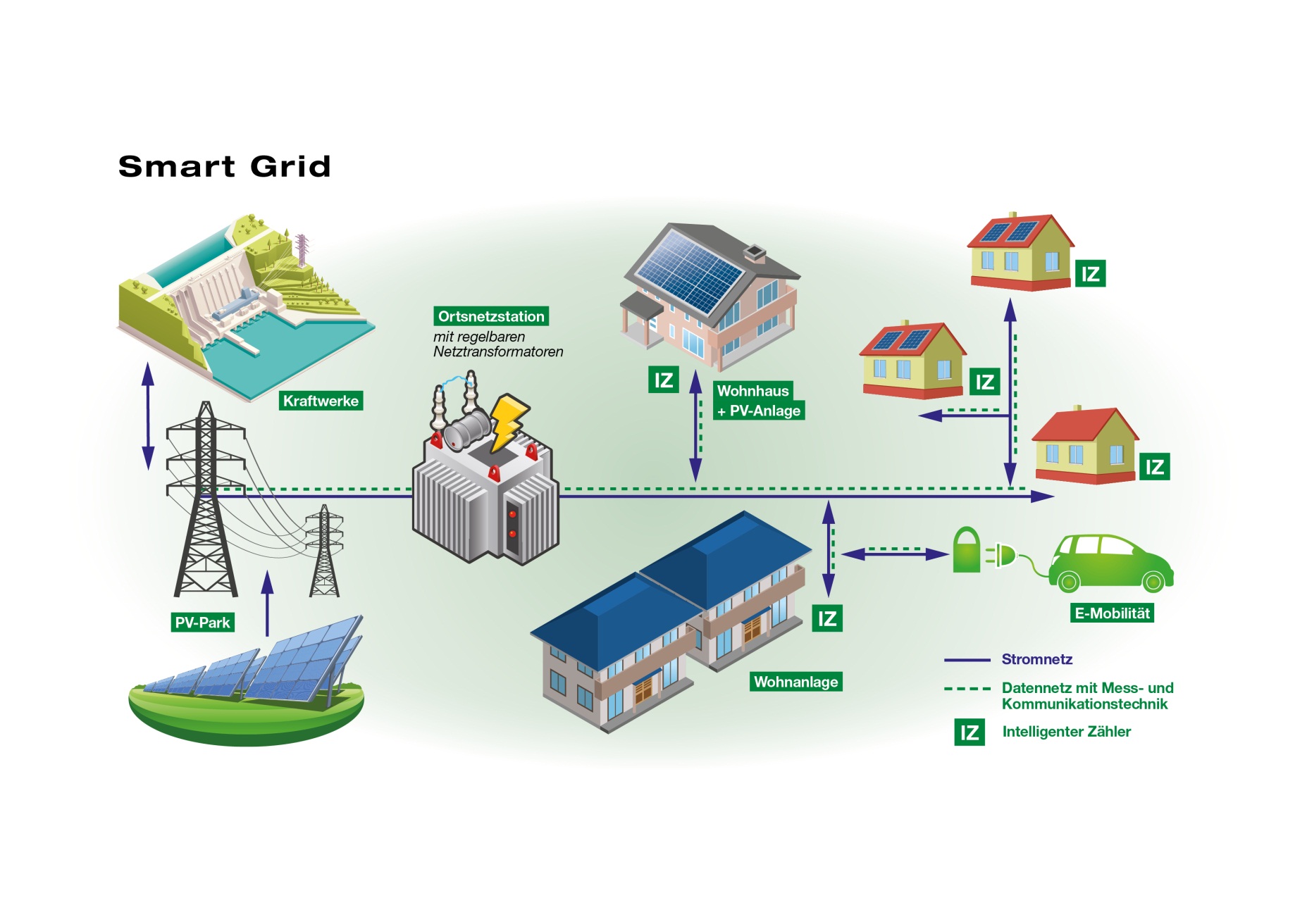 DI Christian Schneider
11
DI
Christian Schneider
Netzentwicklung

T +43(0)463 525-1576
F +43(0)463 525-1576

christian.schneider@karntennetz.at
www.kaerntennetz.at
KNG-Kärnten Netz GmbH
Arnulfplatz 2
9020 Klagenfurt
Österreich
DI Christian Schneider
12
[Speaker Notes: Dies ist eine Beispielfolie für die AutorInnen-Information. Bitte diese Seite bei jeder Präsentation verwenden und entsprechend anpassen.]